MÔN : CHÍNH TẢ
Chính tả : ( nghe – viết )
Kiểm tra bài cũ :
Chính tả : ( nghe – viết )
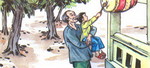 Tranh vẽ gì ?
Chính tả : ( nghe – viết )
Ông ngoại
Trong cái vắng lặng của ngôi trường cuối hè, ông dẫn tôi lang thang khắp các căn lớp trống. Ông còn nhấc bổng tôi trên tay, cho gõ thử vào mặt da loang lổ của chiếc trống trường. Tiếng trống buổi sáng trong trẻo ấy là tiếng trống trường đầu tiên, âm vang mãi trong đời đi học của tôi sau này.
Chính tả ( Nghe – viết ) :  Ông ngoại
Tìm hiểu nội dung bài
H: Đoạn văn gồm mấy câu ?
- 3 câu
Chính tả ( Nghe – viết ) :  Ông ngoại
Tìm hiểu nội dung bài
H: Những chữ nào trong bài viết hoa ?
- Các chữ đầu câu, đầu đoạn.
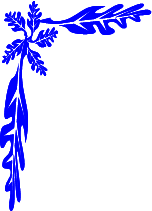 Chính tả ( Nghe – viết ) : Ông ngoại
Hướng dẫn viết từ khó
ngôi trường
nhấc bổng
trong trẻo
gõ thử
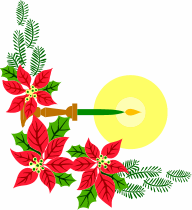 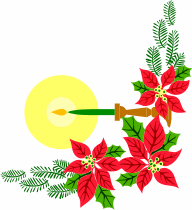 Chính tả : ( nghe – viết )
Ông ngoại
Trong cái vắng lặng của ngôi trường cuối hè, ông dẫn tôi lang thang khắp các căn lớp trống. Ông còn nhấc bổng tôi trên tay, cho gõ thử vào mặt da loang lổ của chiếc trống trường. Tiếng trống buổi sáng trong trẻo ấy là tiếng trống trường đầu tiên, âm vang mãi trong đời đi học của tôi sau này.
Chính tả ( Nghe – viết ) : Ông ngoại
Viết chính tả :
Ông ngoại
Chính tả : ( nghe – viết )
Sửa lỗi :
Trong cái vắng lặng của ngôi trường cuối hè, ông dẫn tôi lang thang khắp các căn lớp trống. Ông còn nhấc bổng tôi trên tay, cho gõ thử vào mặt da loang lổ của chiếc trống trường. Tiếng trống buổi sáng trong trẻo ấy là tiếng trống trường đầu tiên, âm vang mãi trong đời đi học của tôi sau này.
Chính tả ( Nghe – viết ) : Ông ngoại
Bài tập :
Bài 2/35 : Tìm 3 tiếng có vần oay.
M : xoay
- ngoáy tai, hí hoáy, loay hoay, nhoay nhoáy, ngọ ngoạy, ngúng ngoảy,…
Chính tả ( Nghe – viết ) : Ông ngoại
Bài tập :
Bài 3/35 : Tìm các từ :
a) Chứa tiếng bắt đầu bằng d, gi hoặc r, có nghĩa như sau :
giúp
Làm cho ai việc gì đó.
Trái nghĩa với hiền lành.
Trái nghĩa với vào.
dữ
ra
Chính tả ( Nghe – viết ) : Ông ngoại
Dặn dò :
Vừa rồi chúng ta học chính tả bài gì ? 
Chép mỗi lỗi sai 2 dòng.
Xem trước bài : Người lính dũng cảm.